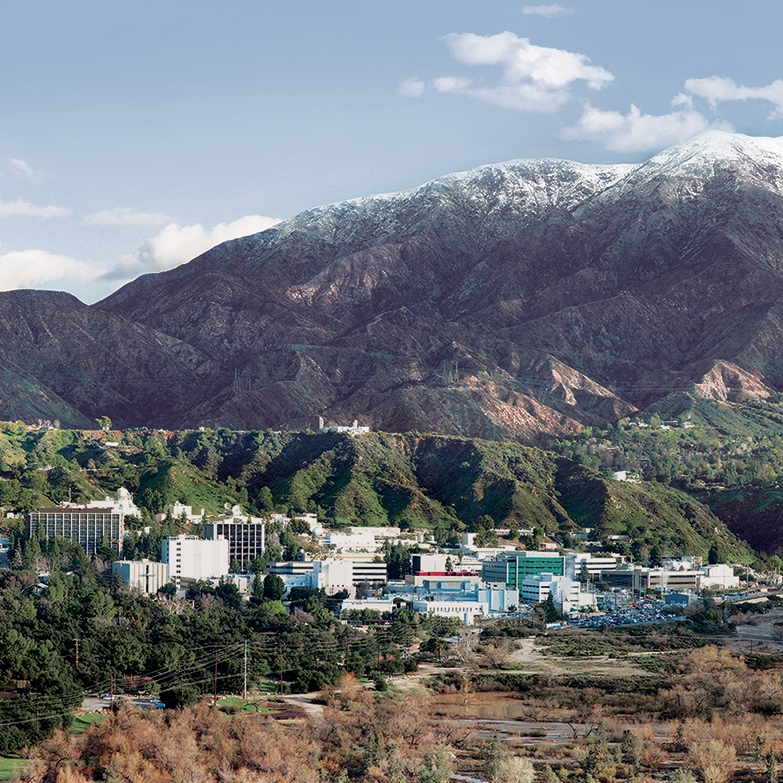 4th Joint GSICS/IVOS
Lunar Calibration Workshop
Darmstadt, Germany

Instrument Monitoring Using
Lunar Calibration > LEO > 3g
6 Dec 2023 11:00-11:20 AM CEST
Integrating Lunar Irradiance Trends with OCO-2/3 Calibration
Robert Rosenberg, Lars Chapsky, Vance Haemmerle, Graziela Keller, Gary Spiers, Abhishek Chatterjee, Vivienne Payne

Contact: Rob.Rosenberg@jpl.nasa.gov
© 2023 California Institute of Technology. Government sponsorship acknowledged.
Outline
Mission & Instrument Overviews
Reprocessing Campaigns
Data Modes
Radiometric Trends
Open Investigations

Additional presentations to follow
3H: OCO-2, Dr. Lars Chapsky
3I: OCO-3, Dr. Vance Haemmerle
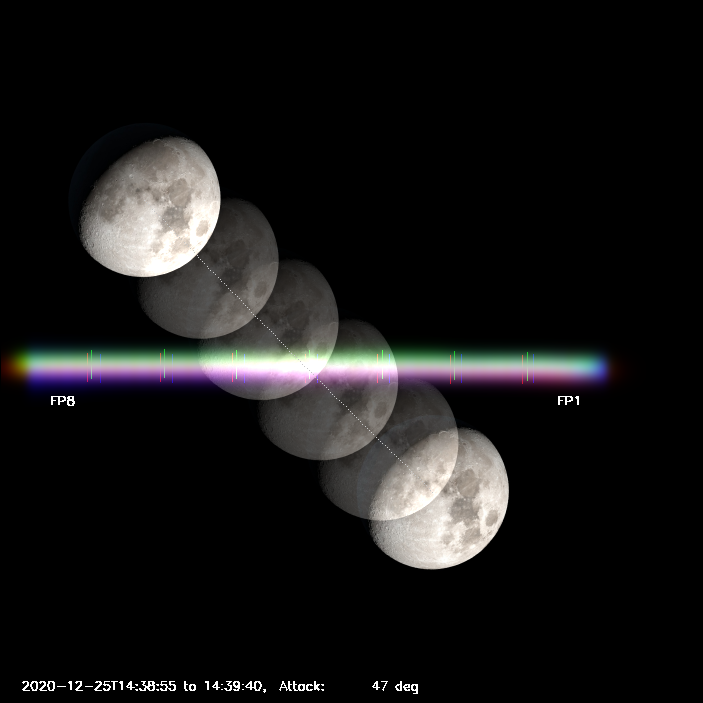 6 Dec 2023
2
Introduction
Watching the Earth Breathe
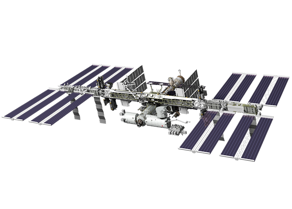 Orbiting Carbon Observatory spectra must enable retrievals of CO2 column-average dry air mole fraction with precision < 1 ppm (0.25% background)

Vital to maintain accurate calibration across record
On-board calibrators have aged by several percent, hard to separate from true instrument degradation

Last two versions of OCO-2 rely on Lunar trend
OCO-3 has also viewed the Moon many times, but with sparse coverage & unique complications such as visiting vehicles and re-boost maneuvers
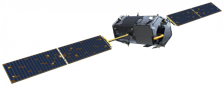 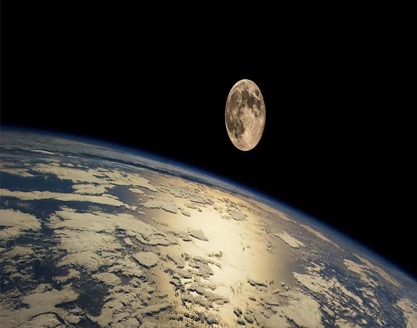 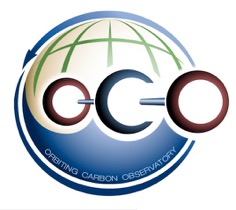 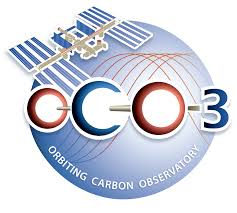 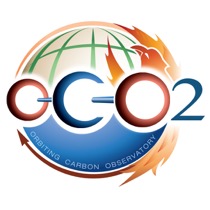 6 Dec 2023
3
Mission Summary
Prime Missions completed in Oct 2016 & Sep 2022
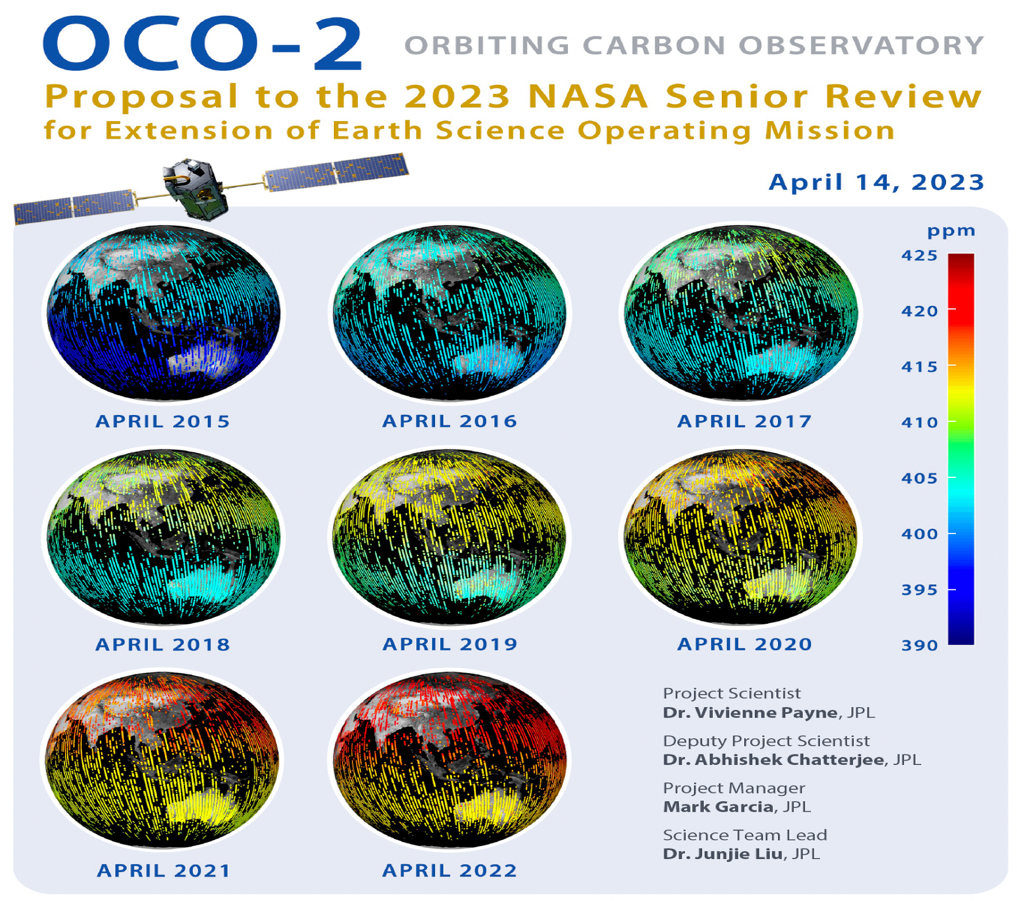 OCO-2 is a dedicated satellite
Build-to-print OCO (failed launch ‘09)
Senior Review every 3 yr (next 2026)

OCO-3 is a payload on International Space Station JEM-EF
OCO-2 spare spectrometer with new telescope, pointing mirror, electronics

OCO-3 began ~6 months of non-operational storage on Nov 13
90 days for In-Orbit Checkout #2
Extended through life of ISS
6 Dec 2023
4
Reprocessing History
“Year” indicates when calibration was finalized
L1b updates coordinated with L2 retrieval algorithm improvements

Planning to anchor Version 12 for both instruments to the Lunar trend

Neither Version 12 will be delivered before 2027 (at earliest)

Substantial delays between Cal delivery and public data release, especially as records grow
6 Dec 2023
5
Three Spectral Bands
Very Narrow, Resolving Power ~ 20000:1
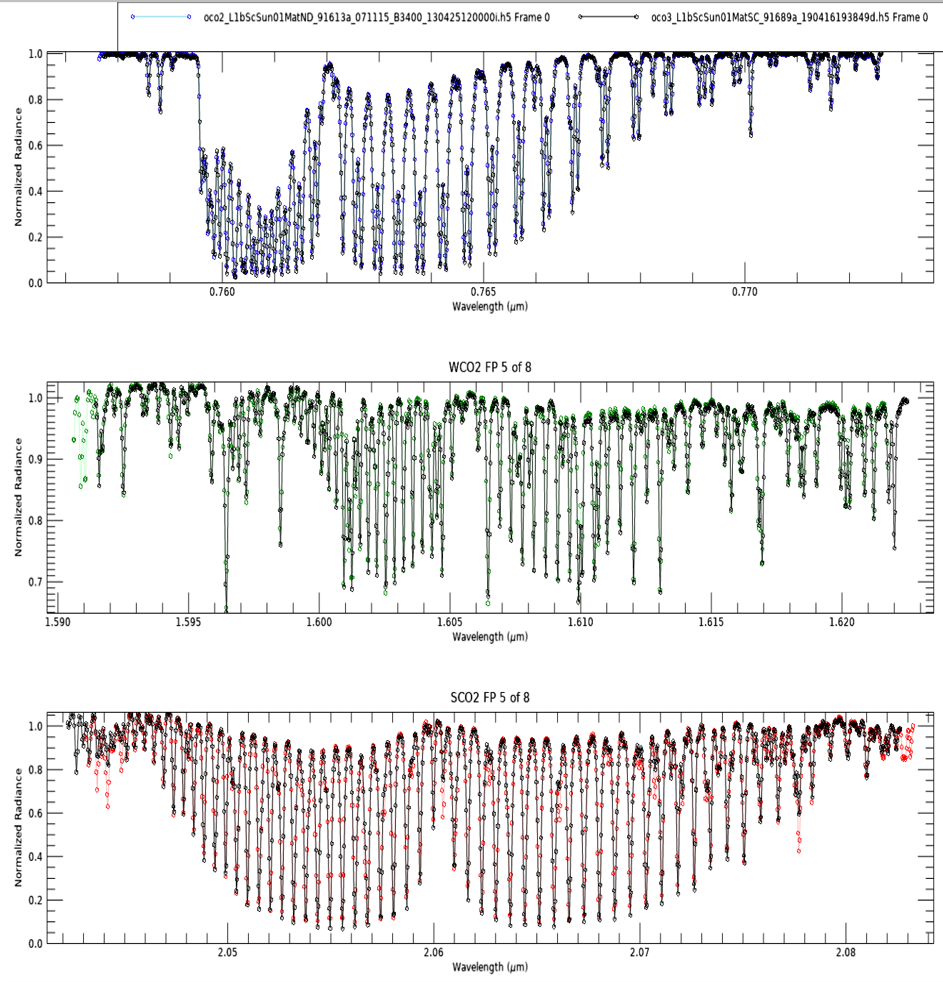 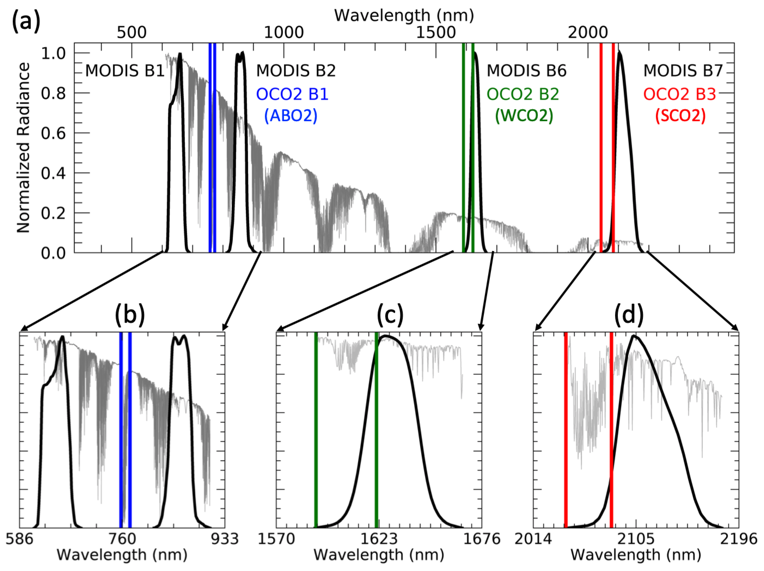 Gas absorption features even narrower!
6 Dec 2023
6
Spectral Patterns in Preflight Radiometric Calibration
OCO-2 Band 1, Stray Light Not Shown, Inflight Degradation Not Shown
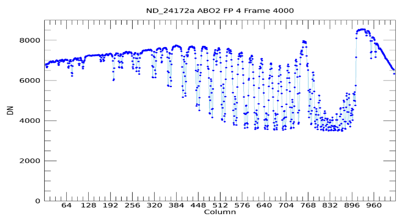 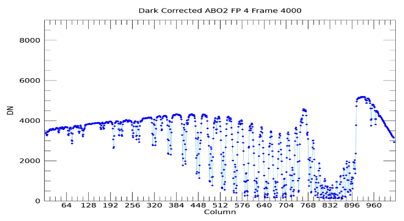 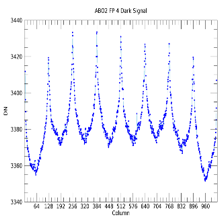 Dark Corrected
Dark Model
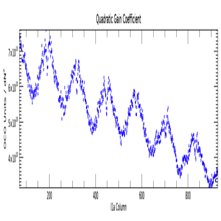 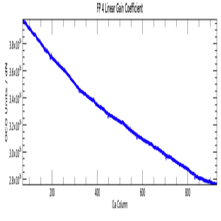 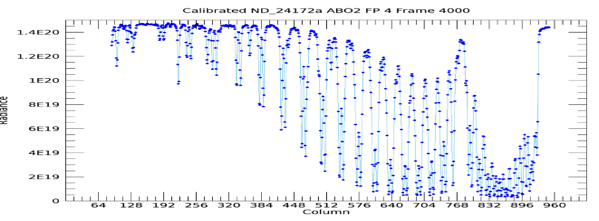 Nonlinear Gain
Linear Gain
Calibrated
6 Dec 2023
7
Rows (Pixel Mode) & Footprints (Summed Mode)
O2 & CO2 Retrievals “Squiggly Line Science”
Pixel mode only saves 1/28 frames
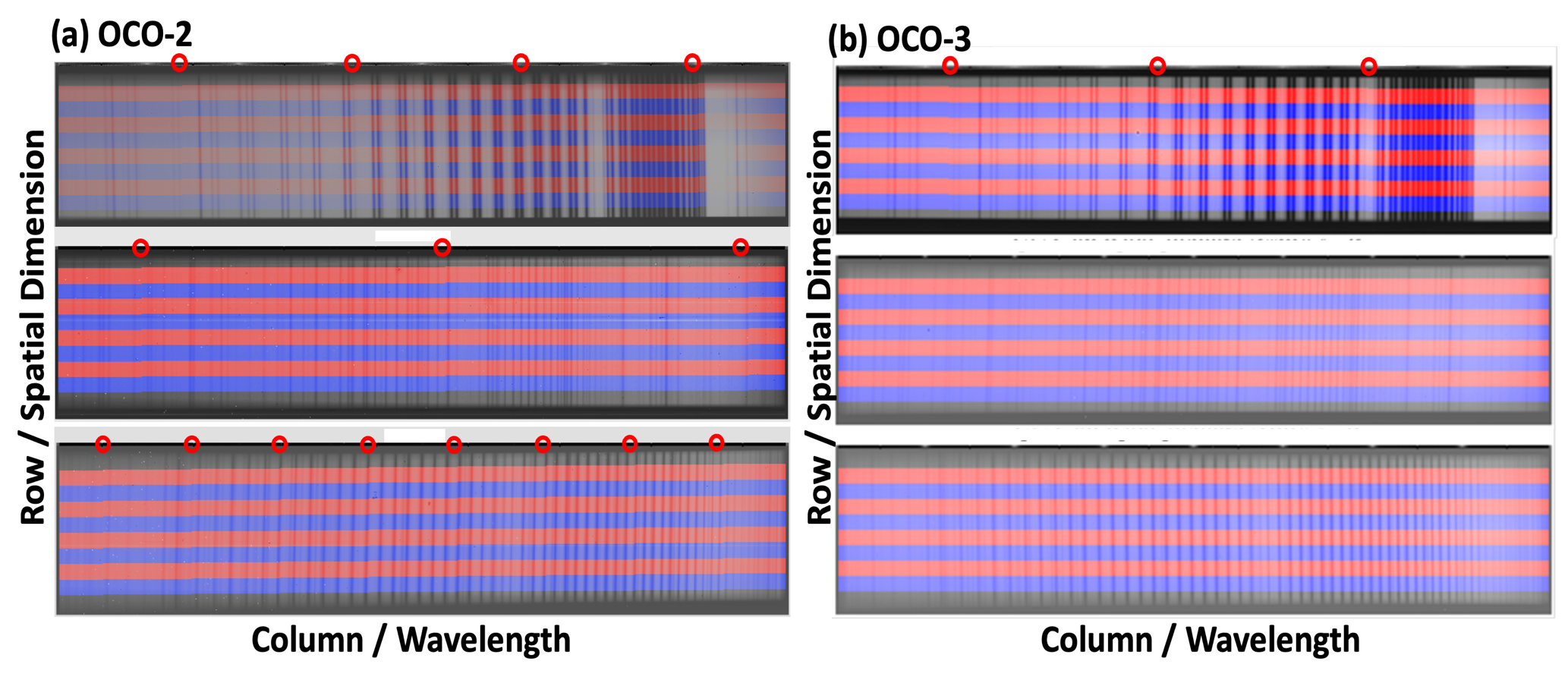 6 Dec 2023
8
Lunar FPA Images: Band 1
Uncalibrated, Rows 20-199
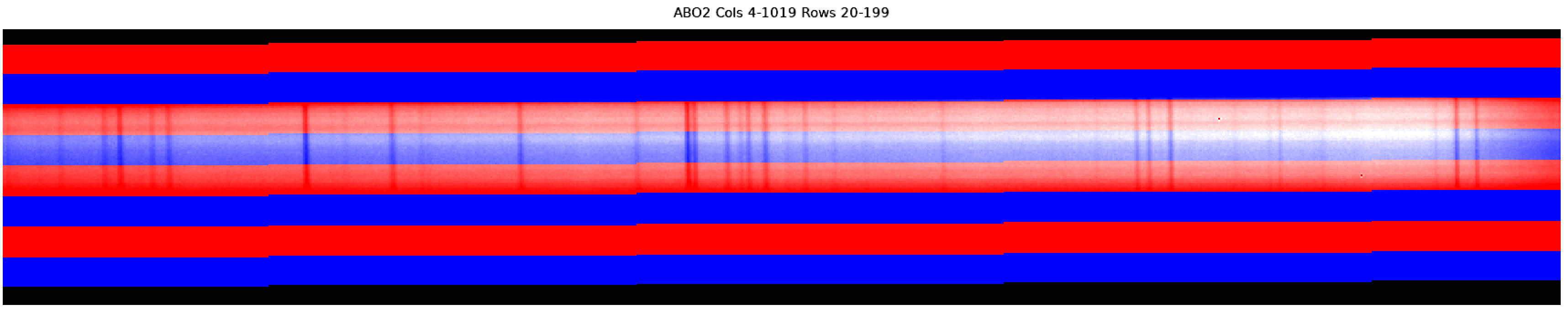 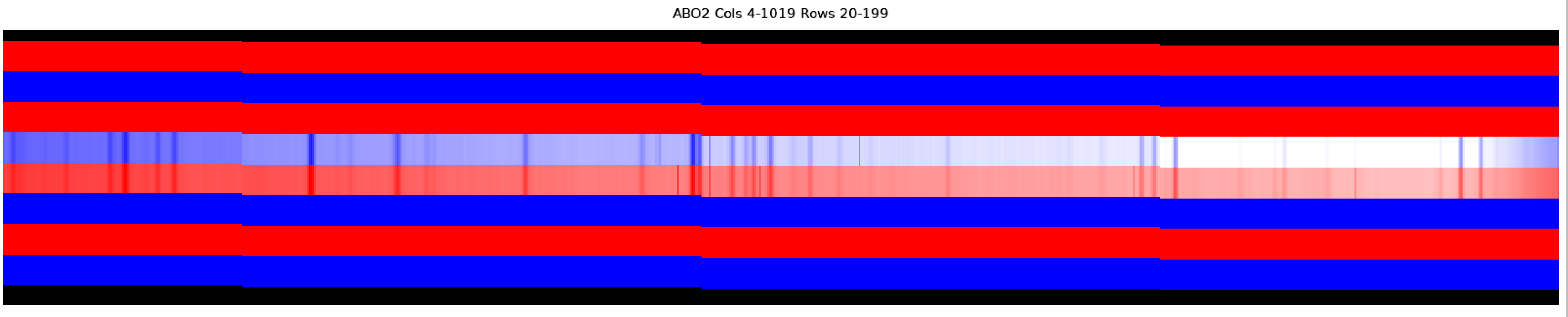 OCO-3 Orbit 15752 14 Feb 2022 Summed
OCO-2 Orbit 47818 26 Jun 2023 Pixel
6 Dec 2023
9
Color Slices Especially Key for OCO-3
Subset of 20 Spectral Cols @ Full 220-Row Spatial & 3 Hz Temporal Resolution
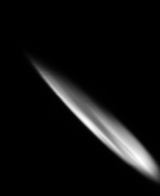 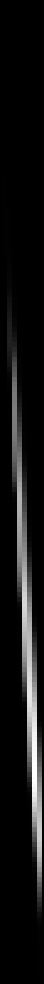 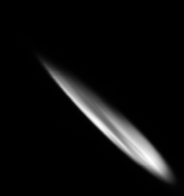 Seeing entire Moon, over-sampling more beneficial than fine spectral features that are often averaged & are not in models
F1                                   F8
Science Mode
8 footprints
Orbit 9299, pass3
Science Color Slices
160 pixels
Rows 30 – 189
Expanded Color Slices
184 pixels
Rows 20 – 203
Time   
6 Dec 2023
10
Lunar Acquisition Summary
Similar on Earth, very different on Moon…
OCO-2 typically views the 75% illuminated waxing gibbous (-60˚), also regularly viewed near full (+9˚) until IMU loss in June 2019
OCO-2 usually scans in Pixel mode, also some Summed to characterize pointing jitter

OCO-3 usually scans in Summed
OCO-3 phase is unpredictable
OCO-3 often cancels for safety
6 Dec 2023
11
OCO-2 Solar Trend
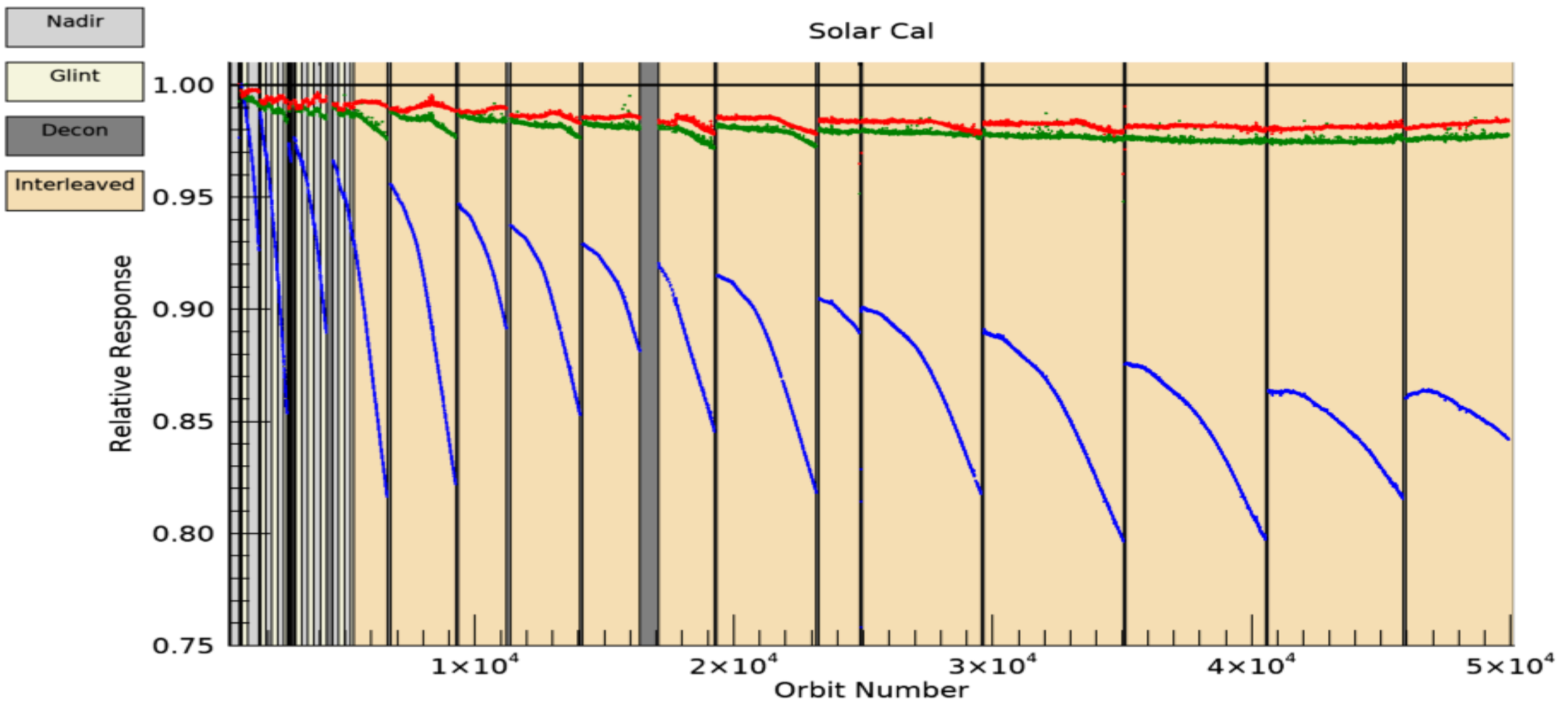 Other cal studies indicate constant-in-time Band 2 bias ~5%
Band 1 Icing Remains Dominant Feature
Slowing down?
6 Dec 2023
12
OCO “3A” Final Combined Timeline
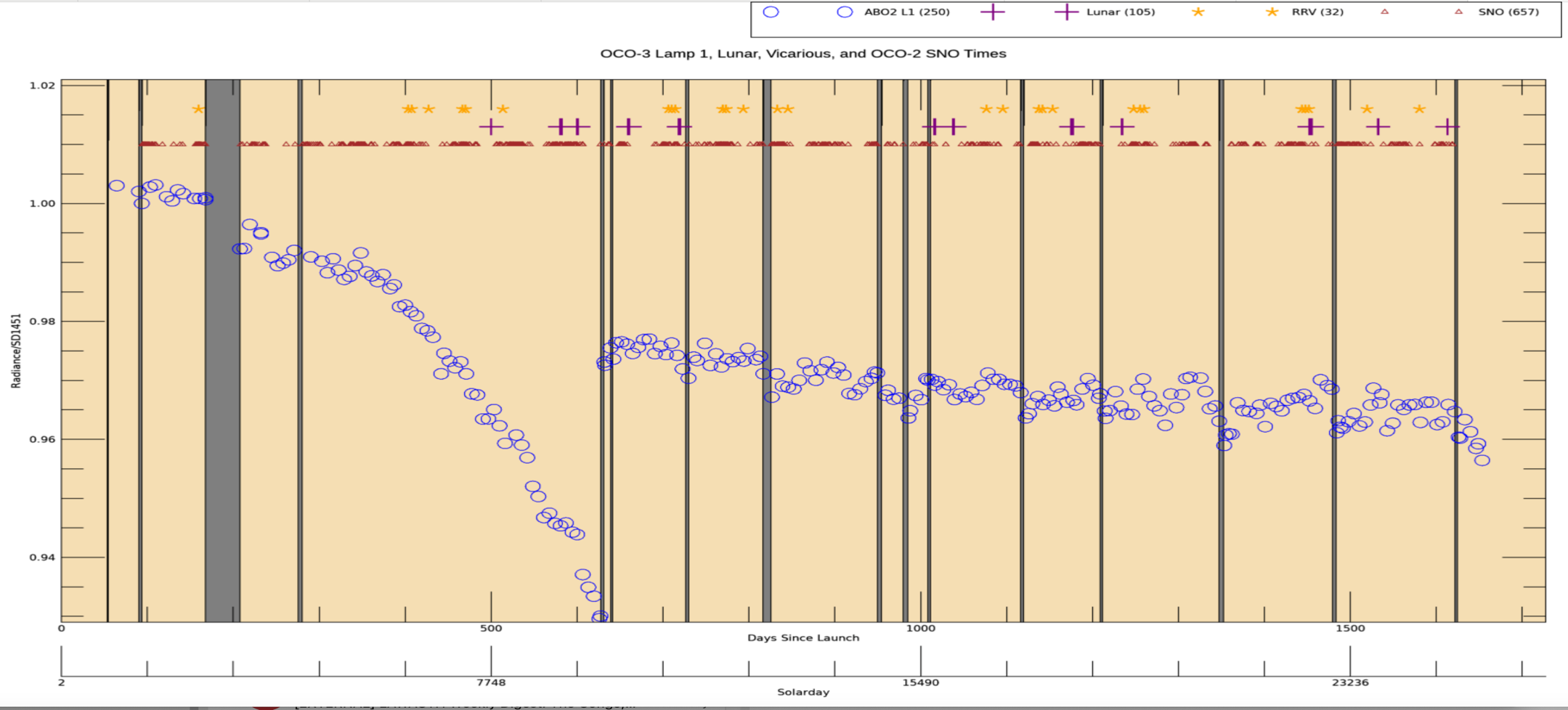 Many large gaps, but Jan 2021 decontamination well-constrained
Spectral shape changes during this period caused large biases
6 Dec 2023
13
Spatial Response
Lunar is more sensitive to finer details of SRF than science soundings
OCO-2 field of regard 14.6 mrad (1.83 /FP), OCO-3 32.1 mrad (4.01 /FP)
Enlarged 2.2x for lower altitude of ISS, overcompensated because ISS altitude increased after design changes

OCO-2 all versions & OCO-3 B10: fit 2D gaussian (~58% ensquared energy)
OCO-3 B11: 80% ensquared energy, no assumption of gaussian shape
Separate offline characterization of column-dependent defocus, worst in Band 3
Resulted in much more accurate overlap between footprints
Does “pixel solid angle” in oversampling correction make specific assumptions about ensquared energy fraction or SRF shape?
1591 nm
pinhole test
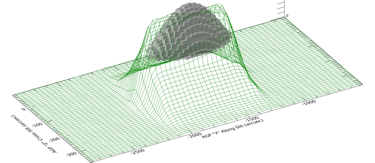 6 Dec 2023
14
Polarization
Important for both, but especially OCO-3
Instruments contain linear polarizers to only retain polarization perpendicular to spectrometer slit
Since ROLO unpolarized, OCO-2 correction has additional DOLP parameter
OCO-3 pointing mirror elevation rotates spectrometer slit
Every pass at a unique angle of attack
Difficult to separate from geometric errors
OCO-2 angle of attack more consistent but still varies
Excited to see new ground based polarimetric measurements!
Can we use the Umov effect or anything else to relate 0.76 / 1.61 / 2.06 µm?
6 Dec 2023
15
OCO-2 Version 11 Band 1 Relative “Course Correction”
Need to regularly assess that new data continue along the B11 trend
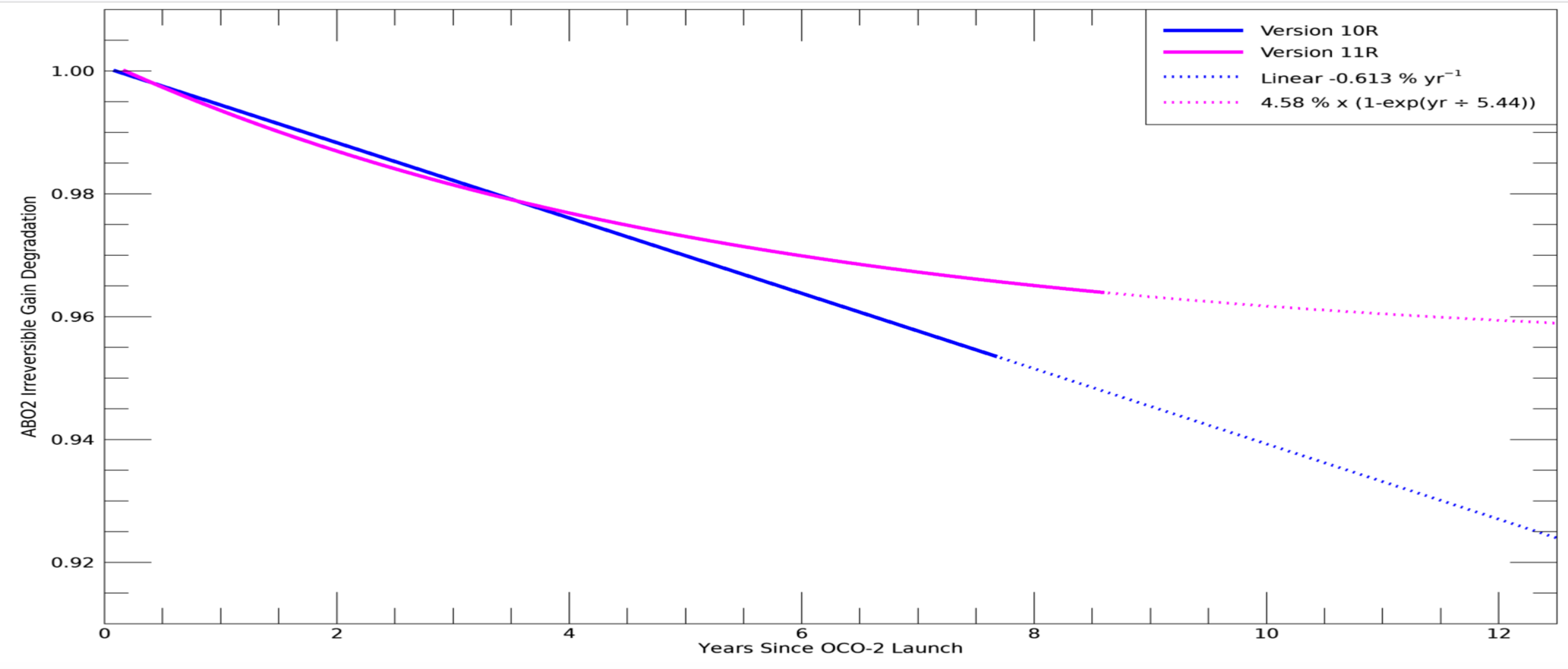 6 Dec 2023
16
Coincident Observations
The Ultimate Goal
Three unintentional at regular OCO-2 phase: Dec 2020, Feb 2021, Apr 2021
Ideal to constrain major decontamination for OCO-3
One intentional at irregular phase for OCO-2: Apr 2023
Need to move from relative trending to absolute calibrations
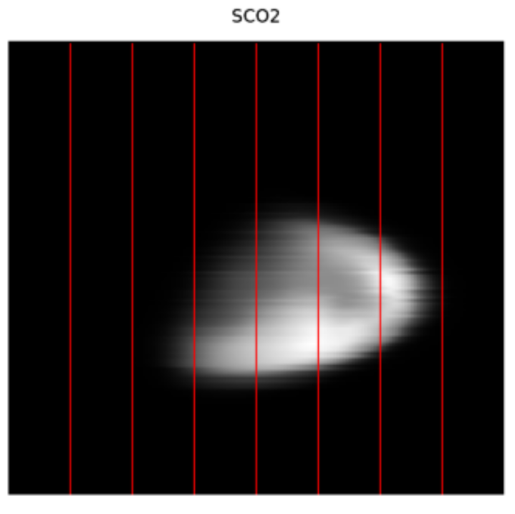 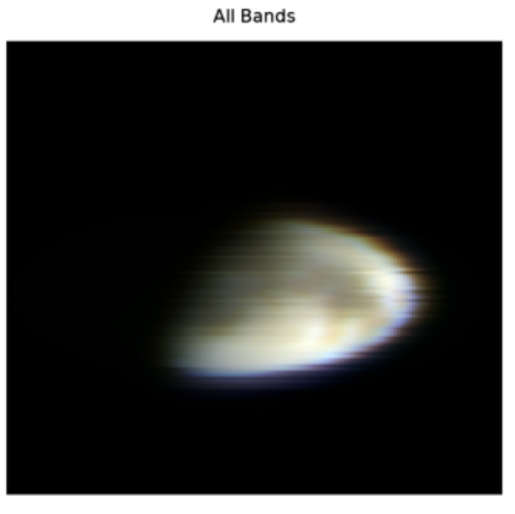 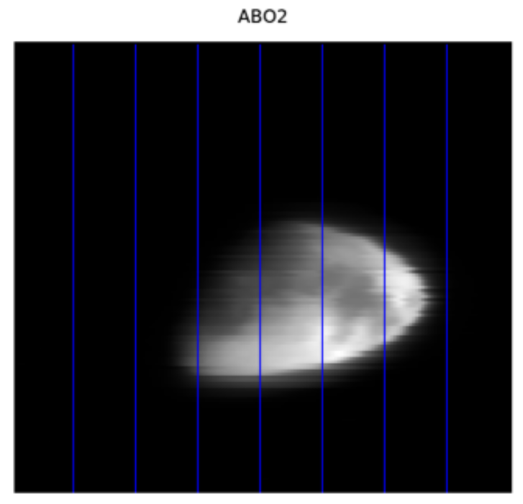 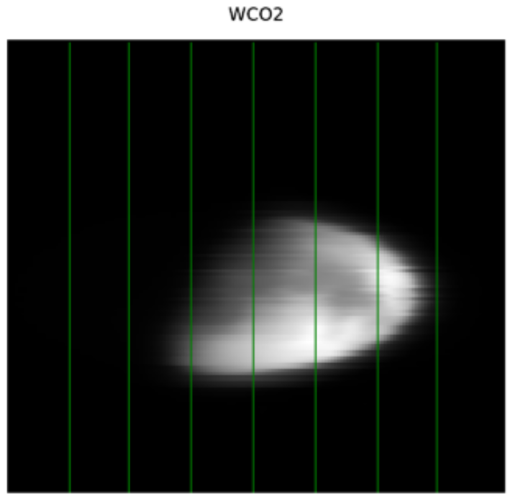 6 Dec 2023
17
Conclusion
Looking forward to extending both records and comparing to models new & old
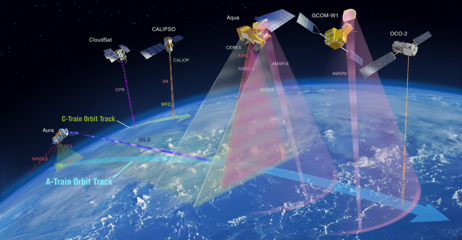 OCO-2 Lunar originally planned to check slit alignment; radiometry has proven far more valuable than expected

OCO-3 Lunar more difficult than expected, requiring multiple flight software updates and extensive testbed runs to execute safely

Continuing to improve oversampling, solid angle, polarimetry corrections towards absolute calibration

Enjoy Chapsky & Haemmerle presentations!
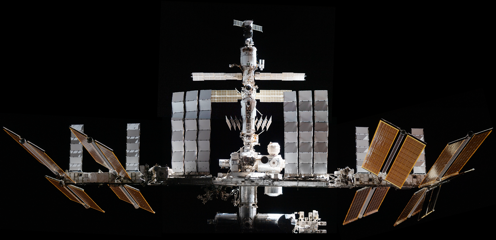 6 Dec 2023
18